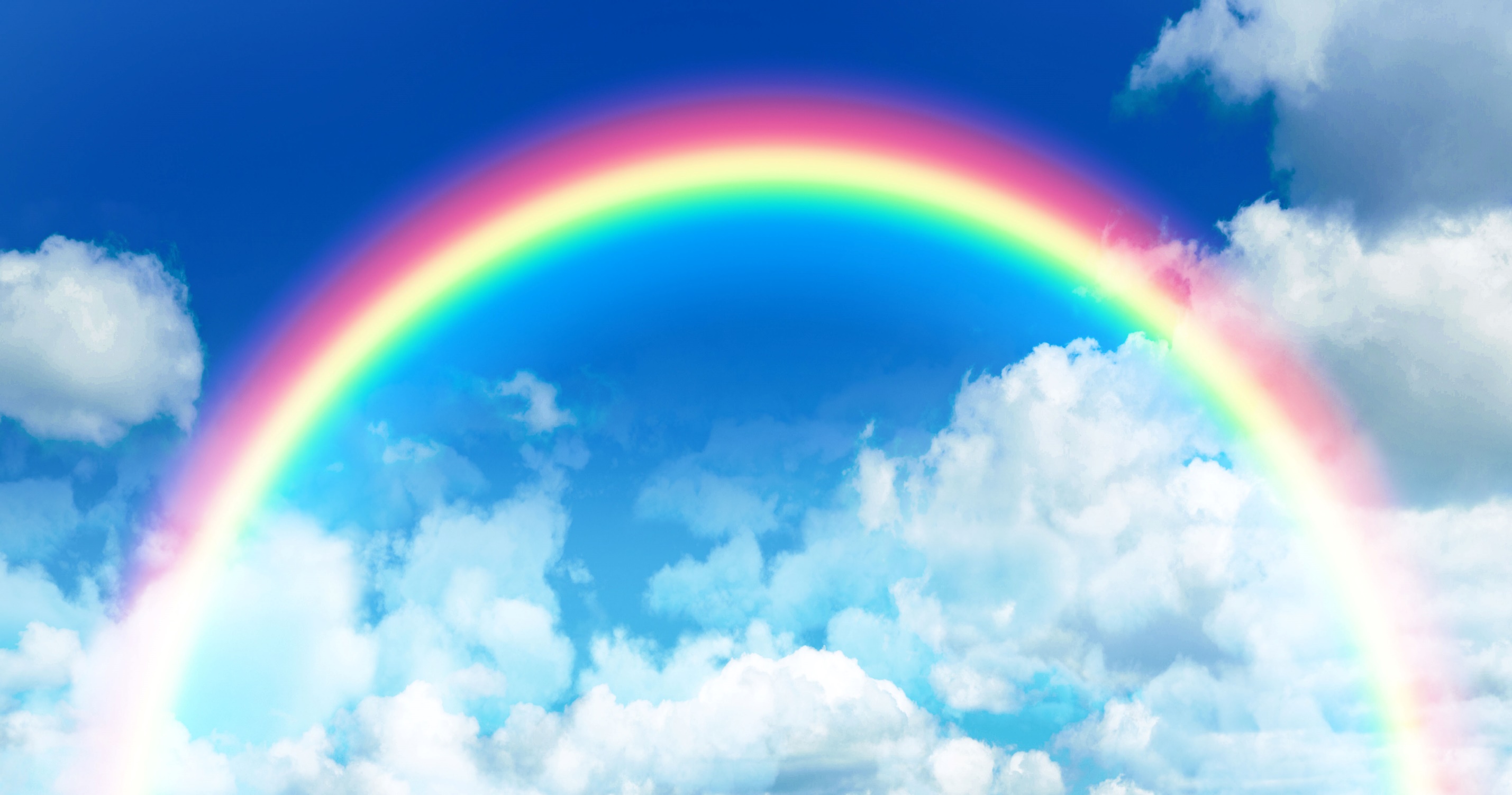 The Salvation of Noah
Genesis 6-7
Wickedness of man
Genesis 6:5-7
Noah was an exception
Genesis 6:8-9
Richie Thetford						     			              www.thetfordcountry.com
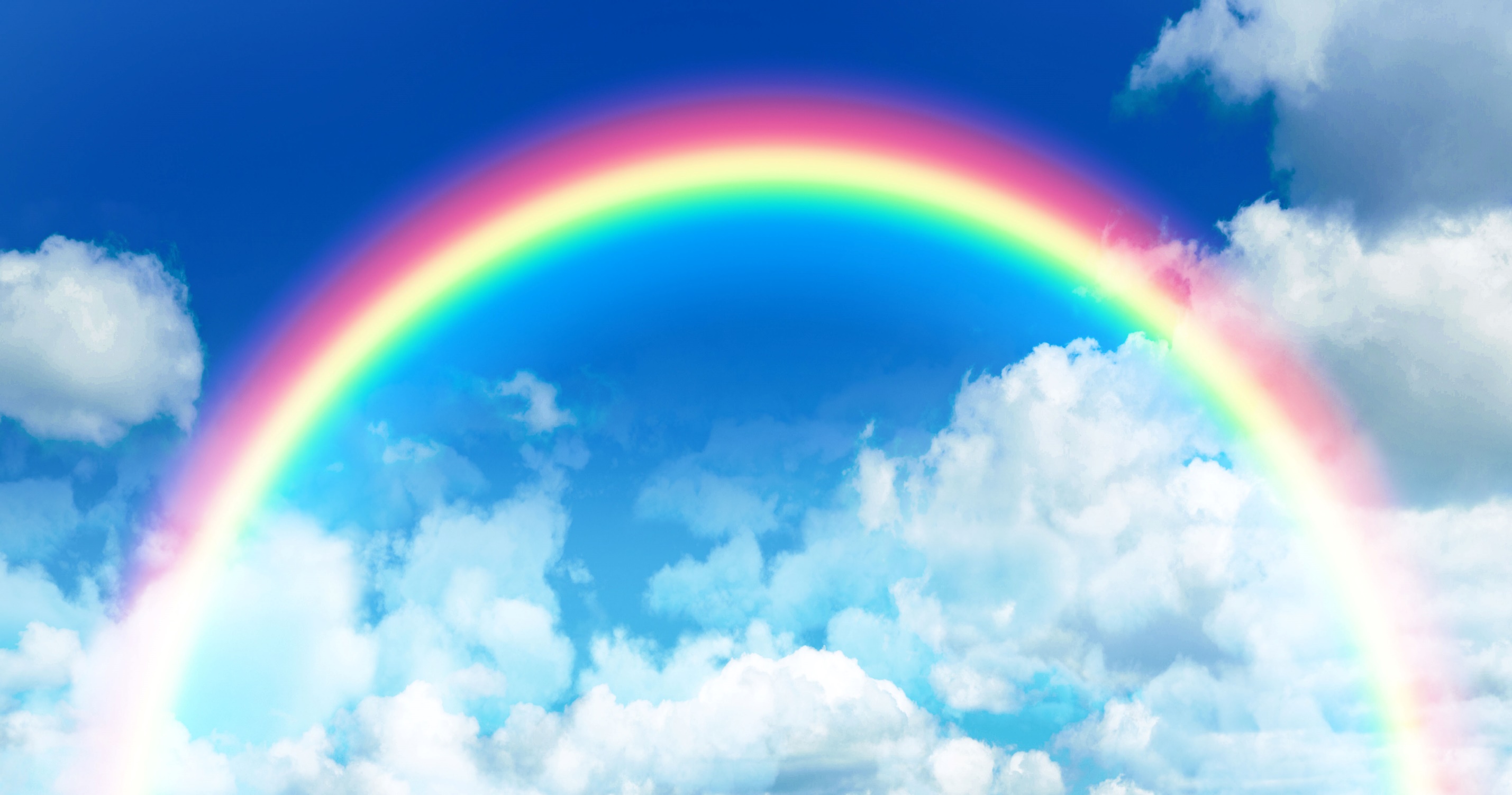 The Salvation of Noah
Genesis 6-7
God instructed Noah
Genesis 6:14-16
Obedience = Salvation
Genesis 7:23
Richie Thetford						     			              www.thetfordcountry.com
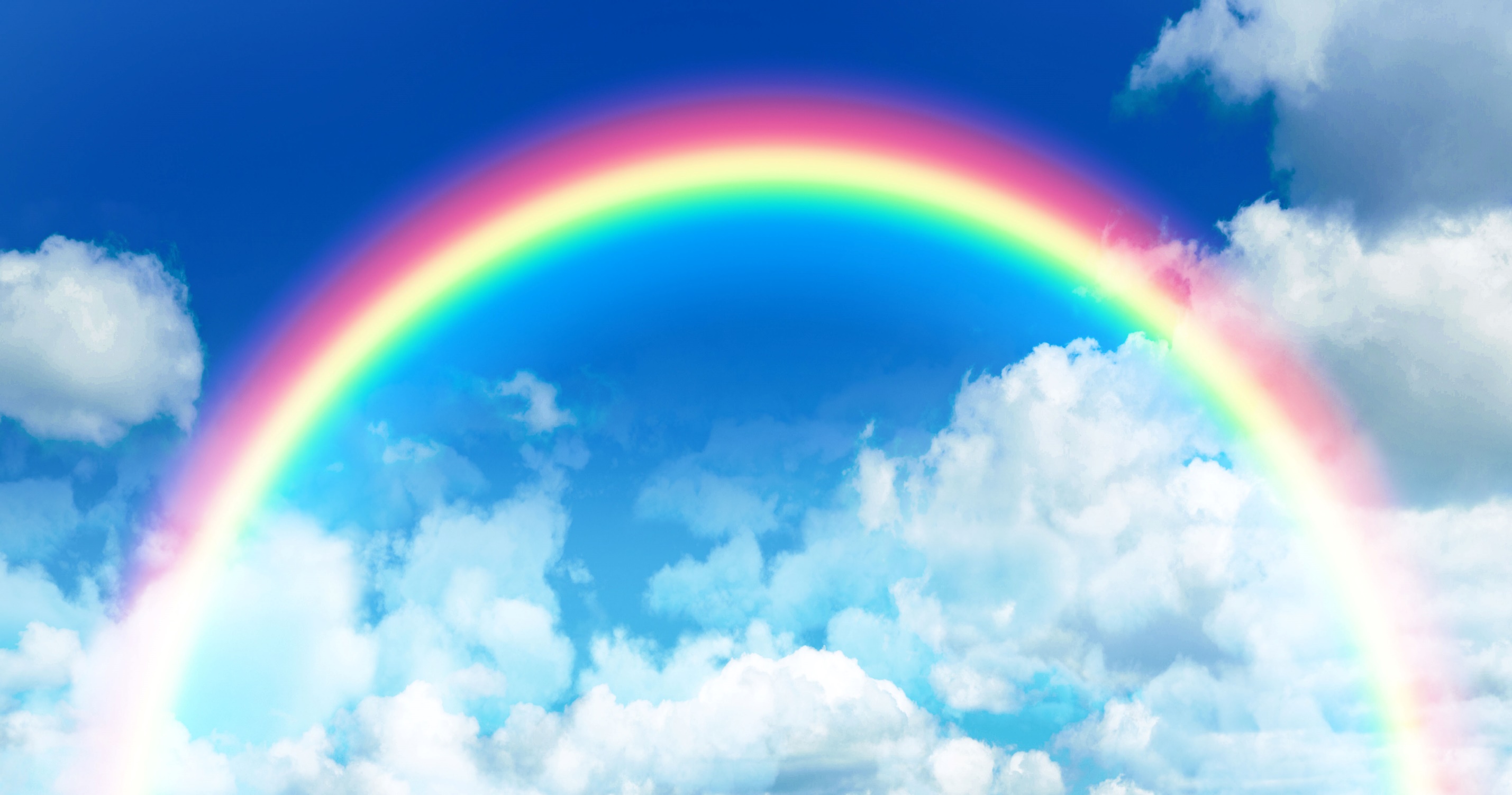 The Salvation of Noah
Salvation of Noah was Two-Fold
It was an escape FROM the water
Hebrews 11:7; Genesis 7:4, 17-24; 2 Peter 3:5-7
It was an escape by MEANS OF the water
1 Peter 3:20; Genesis 6:11-13
“Your glorying is not good. Do you not know that a little leaven leavens the whole lump?” 1 Corinthians 5:6
Richie Thetford						     			              www.thetfordcountry.com
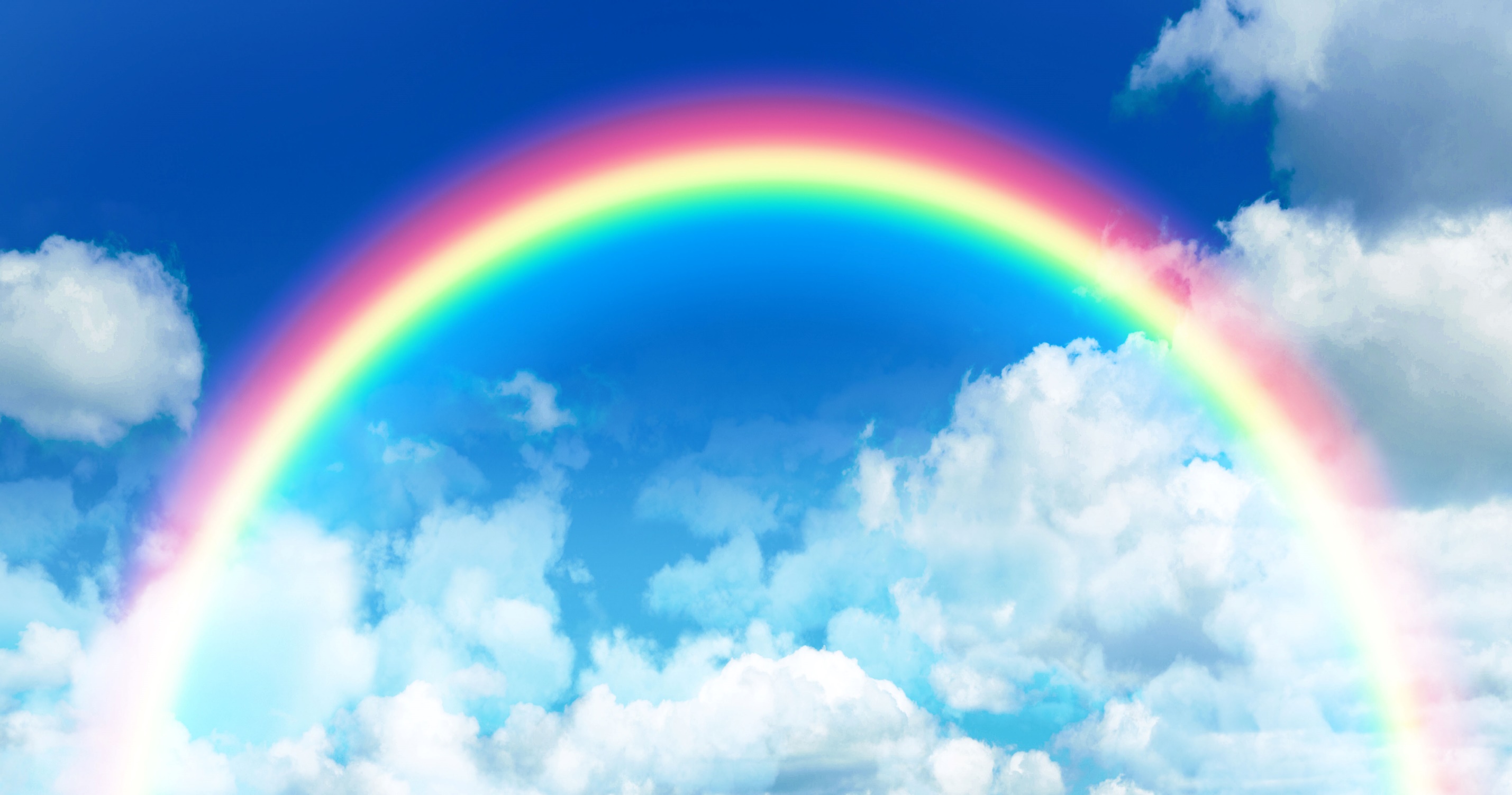 The Salvation of Noah
Salvation of Noah was By Faith
“By Faith” Noah was saved – obedience is emphasized!
Genesis 6:22; 7:5
The faith that saved Noah was a faith made fruitful by works
Romans 1:3-5; 16:25-26
“Faith alone” would have killed Noah!
“Thus also faith by itself, if it does not have works, is dead.” James 2:17, 20, 22
Richie Thetford						     			              www.thetfordcountry.com
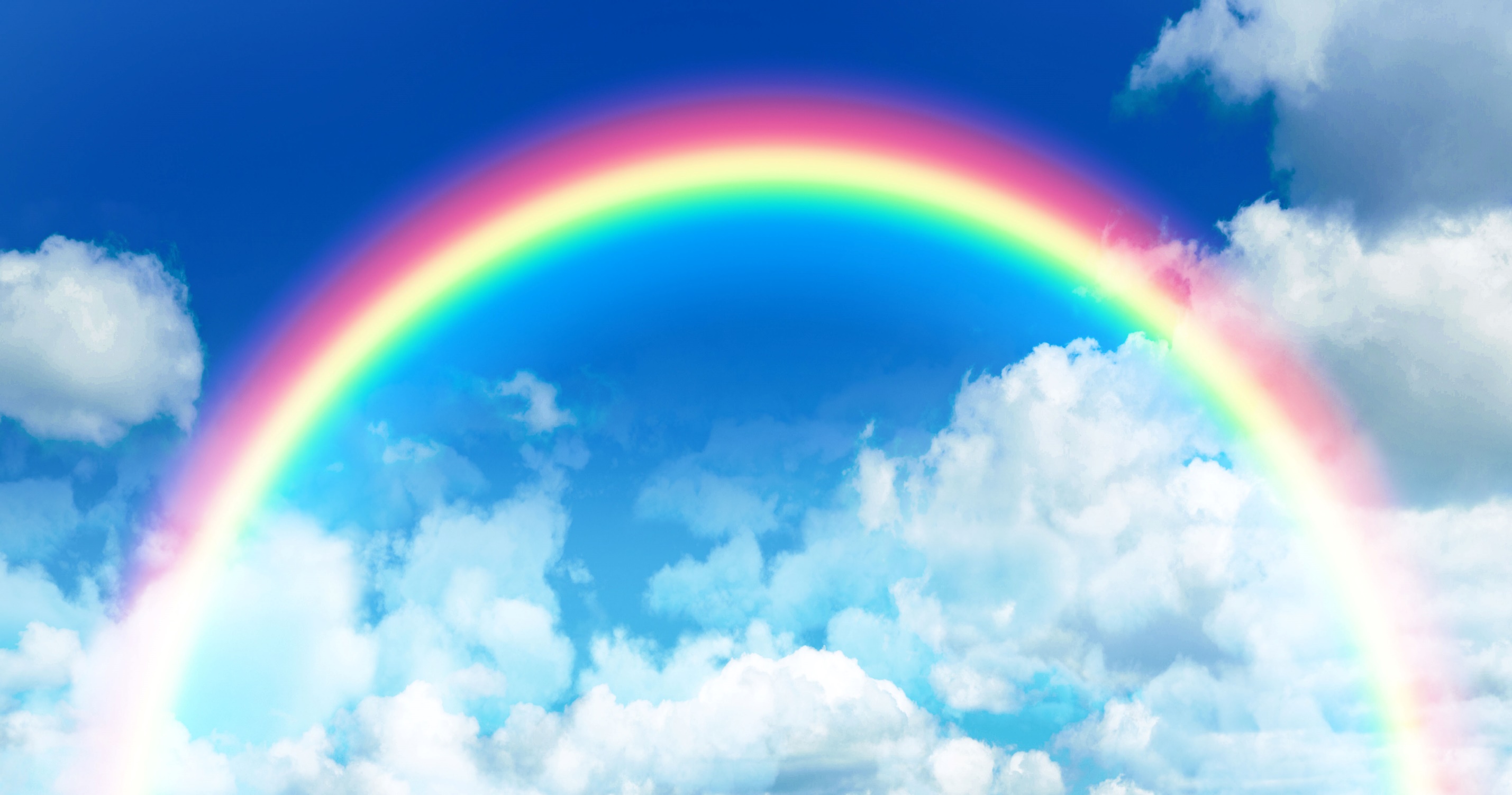 The Salvation of Noah
A “True Likeness” of Salvation from Sin
“There is also an antitype which now saves us—baptism(not the removal of the filth of the flesh, butthe answer of a good conscience toward God),through the resurrection of Jesus Christ” (1 Peter 3:21)
“He who believes and is baptized will be saved; but hewho does not believe will be condemned.” Mark 16:16
Richie Thetford						     			              www.thetfordcountry.com